Atelier de Validation Regionale sur l’Utilisation des 
Systèmes d’Informations Géographiques (SIG) dans le secteur de l’énergie
Juillet 26-28, 2016
Dakar, Sénégal
La planification de l’énergie et l’électrification rurale
Mali
Mansa KANTE, Ph,D
(Direction Nationale de l’Energie)
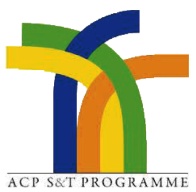 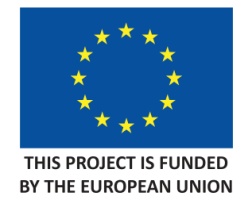 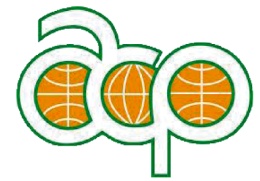 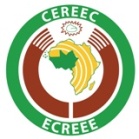 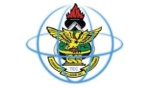 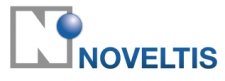 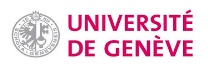 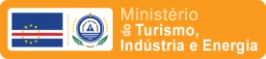 La planification de l’énergie et l’électrification rurale dans (NOM DE PAYS)
Indice de questions- Informations
Sept (7) minutes maximum per pays (la presentation sera chronométrée)
Petite introduction (1-2 minutes) sur la planification de l’énergie et l’électrification rurale dans le pays (institutions et agences en charge, objectifs, contactes et rôles)
Outils pour la planification de l'énergie: la planification énergetique est aidée par quelques outils, plate-formes ou technologiques?
Implémentation des SIG: Est-ce que les SIG sont utilisés pour la planification de l’énergie et l’électrification rurale? Outils et technologies en train d’être utilisées? Organisme responsable et contactes, collection et validation des données geospatiales, challenges?
Systèmes d’Information Énergetique (SIE): il y a une SIE operatif dans le pays? Organisme responsable et contactes, link pour le SIE, structure du SIE et comment est organisé la collection et validation des données
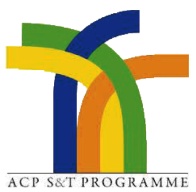 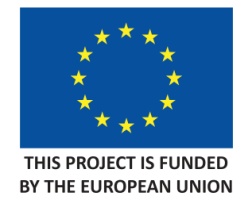 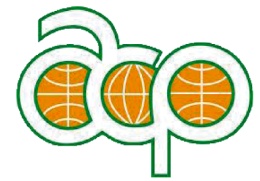 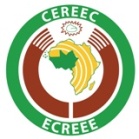 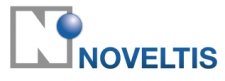 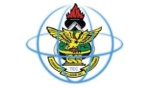 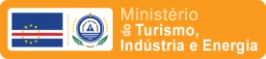 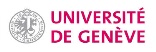 Structuration du Secteur de l’Energie
3
Département de tutelle: Ministère de l’Energie et de l’Eau
 Service central: Direction Nationale de l’Energie (DNE)
Organisme personnalisés:  4 Agences:
AER (énergie renouvelable)
AMADER; (électrification rurale)
AMARAP; (prévention et protection contre le rayonnement ionisant)
ANADEB; (bioénergie)
Organe de régulation: CREE  (régulateur indépendant)

Opérateurs privés:  3 catégories:
Opérateurs détenteurs de Concession de service public: EDM-SA, SA
Opérateurs détenteurs d’autorisation de service public: Une quarantaine
Auto-producteurs: Quelques dizaines
4
Politiques et Stratégies
Les Documents de Politiques et stratégies du secteurs de l’Energie
Cadre de Référence pour le Développement de l’Electrification Rurale : 2003

Cadre de Référence pour l’Energie Domestique : 2003

Politique Énergétique Nationale : 2006 

Stratégie de Développement des Energies Renouvelables : 2006
 
Stratégie de Développement des Bio-carburants : 2009

Cadre de Référence pour le Développement des Biocarburants :  2009

Lettre de Politique Sectorielle de l’Energie : 2009
5
Sous secteur de l’électricité: 2014
Périmètre EDM-SA

Localités électrifiées: 53
Puissance installée: 528 MW (avec Manantali & Félou), 
Production annuelle d’électricité: 1 574 GWh
Structure de production: 35,75 % hydroél. / 64,25% thermique
Tarif moyen de vente: 86 FCFA/kWh 

Périmètre AMADER 

Localités électrifiées: 125
 Abonnés électricité :  75 020
Taux d’accès à l’électricité: 17,39 %
PLANIFICATION ENERGETIQUE
Plan Directeur d’Investissements Optimaux(PDIO-2015-2035) 
Il donne la demande ainsi que les propositions de l’offres sur la période indiquée, il a été réalisé par le bureau d’études ARTELIA

- Plan Directeur d’Electrification Rurale (PDER 2007) ce plan donne pour l’ensemble du pays la programmation des projets pour l’électrification rurale, elle définie les niveaux de raccordement en fonction des populations de chaque localité, il a été réalisé par le bureau d’études LAMAYER,
LE SYSTÈME D’INFORMATION ENERGETIQUE DU MALI
Est géré par une équipe formée de 5 experts:
Le Coordinateur;
L’expert chargé des hydrocarbures;
L’expert chargé de l’électricité;
L’expert chargé de l’énergie domestique (charbon et bois de feu);
L’expert chargé de la base de données,
Il est logé à la Direction Nation de l’Energie, chaque années en dehors des rapports des structures de la société Energie du Mali, de l’Agence de l’électrification Rurale et de l’Office des Produits Pétroliers, nous organisons des mission de collectes auprès des auto producteurs notamment les industries minières et les usines d'égrenage de coton, la validation se fait en atelier,
LES ELEMENTS CLES DU  BILAN ENERGETIQUE 2014
La biomasse représente 78% de la consommation finale d’énergie, suivi des produits pétroliers 17% et  l’électricité 5%, cela constitue une régression par rapport à 2013 dont les données sont 76,2 % biomasse, 18,2% hydrocarbure et 5,6 % électricité; 
la consommation de GPL en 2014 est de 10337 tonnes ;
La facture énergétique est estimée  à environ  443 milliards F CFA en 2014 ;
LES ELEMENTS CLES DU  BILAN ENERGETIQUE 2014
L’intensité énergétique moyenne est de l’ordre de 0,6 ktep/milliards de PIB ; 
Le taux d’électrification urbain est de 71,01% ;
Le taux d’électrification national est de 34,2% ;
Le taux d’électrification rural est de 17,78% ;
La consommation d’énergie finale par habitant est  de  l’ordre de 0,190 tep/hbt en 2014
QUELQUES DONNEES ENERGETIQUES
10
Merci!

Mansa KANTE, Ph,D
Chef de Division Règlementation, Documentation et Communication à la Direction Nationale de l’Energie
Bamako-Mali
directionenergie@energie,gouv,ml
mansakante@yahoo,com
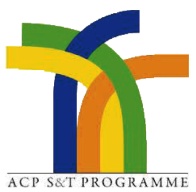 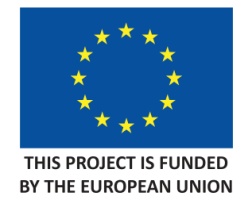 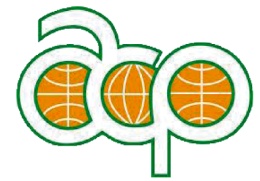 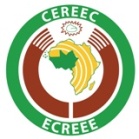 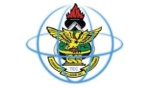 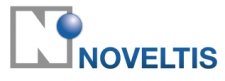 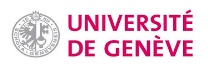 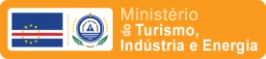